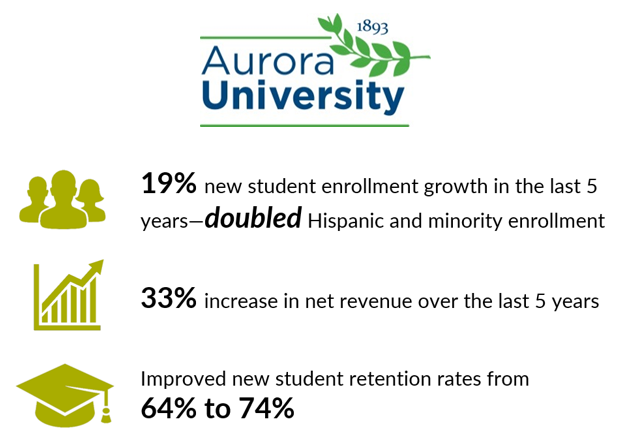 June 6, 1844
George Williams founded YMCA in London, England as a Christian organization for young men. The YMCA triangle symbol represents the principle of developing mind, body, and spirit.
October 21, 1821
George Williams is born.
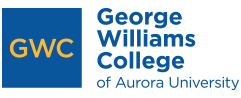 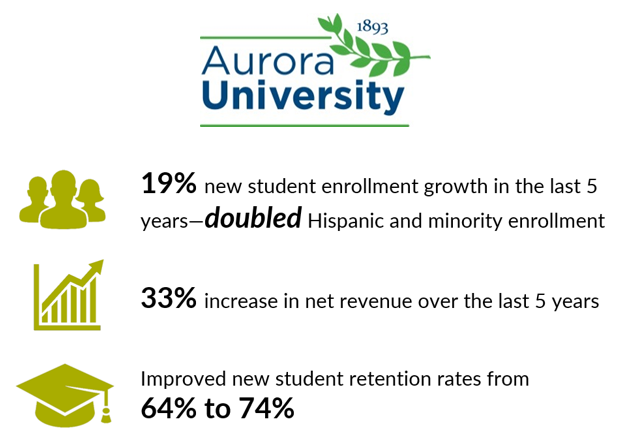 1851
In November and December of 1851, YMCA opens in Montreal and Boston respectively. 

1853
The first African-American YMCA opened in Washington, D.C. in 1853 by freed slave, Anthony Bowen.
1886
I. E. Brown, William Lewis, and Robert Weidensall open a professional YMCA training camp in Lake Geneva, WI.
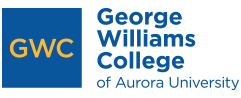 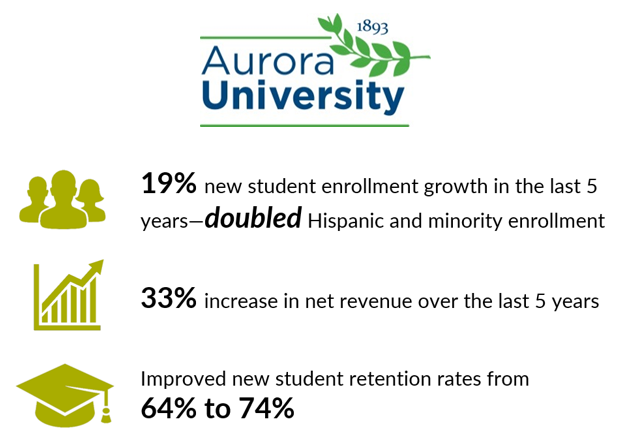 1890
The YMCA training camp moves to Hyde Park and transitions to a higher learning institution for human services professions including parks and recreation, education, and social work.
1893
Mendota Seminary is founded in Mendota, IL to prepare ministers in the Advent Christian Church. The name was changed within a few years to Mendota College and opened to liberal arts students.
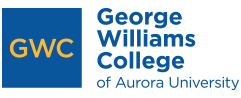 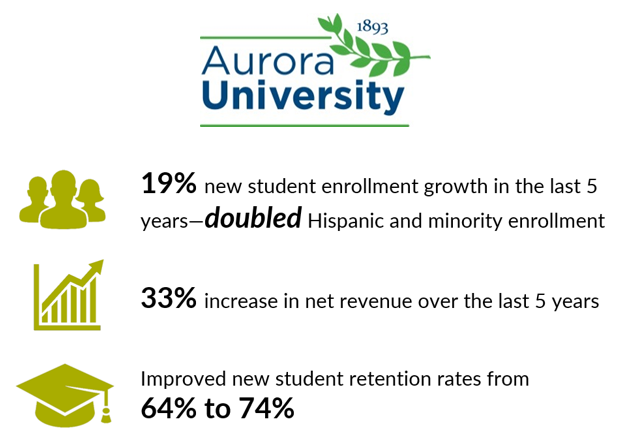 1933
The YMCA training school officially named George Williams College in honor of YMCA founder.
1966
George Williams college moved from Hyde Park to Downers Grove. The school’s African-American population of approximately 20% caused racial tensions with the move to suburbs with a mostly white population.
1911
With donated money from Charles Eckhart, Mendota College moves to Aurora and changes the name to Aurora College. Classes begin in April 1912.
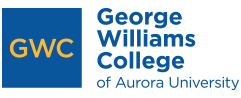 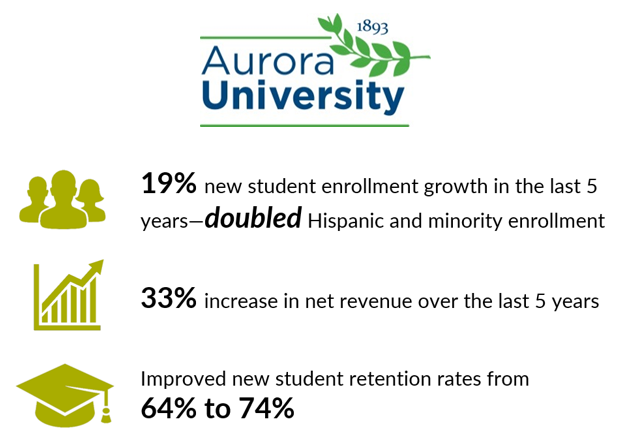 1970 
MSW Program is accredited by the Council on Social Work Education (CWSE).

1974
BSW Program is accredited by CSWE.
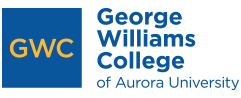 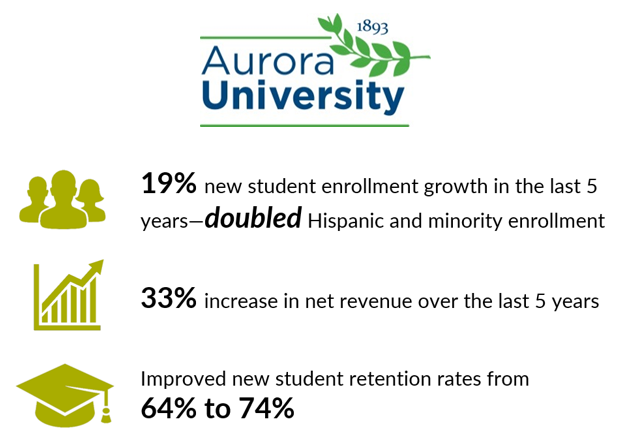 1985
For financial reasons, George Williams College in Downers Grove closes. The social work and recreation programs continue through Aurora University.
1985
Aurora College changes its name to Aurora University with three degree-granting colleges.
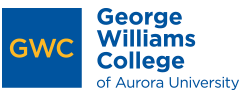 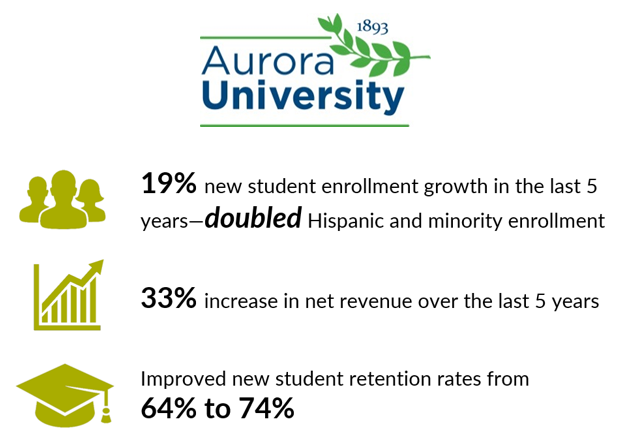 1992
Aurora University and George Williams College begin formal affiliation.
2000
George Williams College and Aurora University fully merge as one institution with campuses in both Aurora, IL and Lake Geneva, WI.
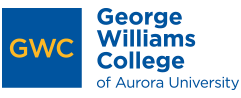 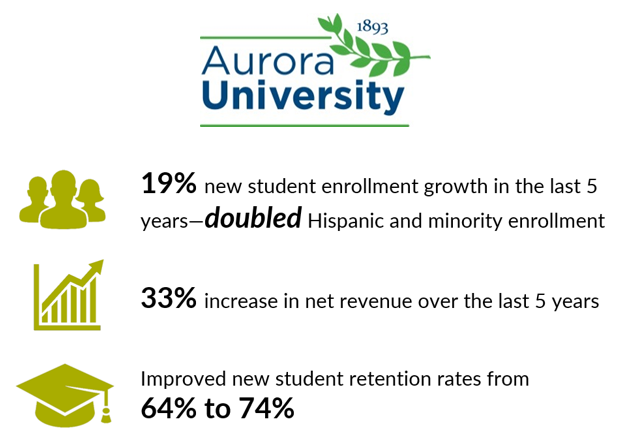 Currently, the School of Social Work at Aurora University offers Bachelor, Masters, and Doctorate degrees at both Aurora campuses as well as George Williams College in Lake Geneva, WI.
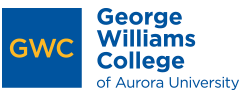